Trakeal entübasyon
Dr. Ramazan SİVİL
Giriş
Tanım
Hasta grubu
Metod
Araçlar
İlaçlar
Protokol
Öneriler
Öğrenim hedefleri
Entübasyon endikasyonları
Zor havayolunu değerlendirme
Yöntem ve kullanılan araçlar
Sedatif ve nöromüsküler bloker ajanlar
Komplikasyonlar
Alternatif havayolu araçları
Tanım
Acil serviste bilişsel işlevleri sürsün veya sürmesin, solunum işlevi ve refleksleri mevcut olan, buna karşın çeşitli nedenlerle entübasyonu gereken hastaların sedatif ve kas gevşeticiler kullanılarak planlı şekilde ve hızla entübasyonu “hızlı ve seri entübasyon” olarak tanımlanır.
Kimi entübe edelim?
Havayolunun devamlılığının sağlanamadığı hastalar
Aspiratör açısından riskli hastalar
Oksijenizasyon-ventilasyon yetersizliği olan hastalar
Bazı özel klinik durumdaki hastalar
[Speaker Notes: A patent  airway  is  essential  for  adequate  ventilation  and  oxygenation.  If  a  patient  is  unable  to  maintain  a  patent  airway,  the  airway  should  be  established  by  using  airway  maneuvers  such  as repositioning,  chin  lift,  jaw  thrust,  or  insertion  of  an  oral  or  nasal airway.  Likewise,  the  patient  must  be  able  to  protect  against  the aspiration  of  gastric  contents,  which  carries  significant  morbidity and  mortality.  Historically,  the  presence  of  a  gag  reflex  has  been  advocated  as  a  reliable  indicator  of  the  patient’s  ability  to protect  the  airway,  but  this  has  been  definitively  proven  to  be unreliable  because  the  gag  reflex  is  absent  in  12%  to  25%  of normal  adults,  and  there  is  no  evidence  that  its  presence  or absence  corresponds  to  airway  protective  reflexes  or  predicts  the need  for  intubation.  The  patient’s  ability  to  swallow  or  handle secretions  is  a  more  reliable  indicator  of  airway  protection.  The recommended  approach  is  to  evaluate  the  patient’s  level  of  consciousness,  ability  to  phonate  in  response  to  voice  command  or query,  which  provides  information  about  the  integrity  of  the upper  airway  and  level  of  consciousness,  and  ability  to  manage  his or  her  own  secretions  (eg,  pooling  of  secretions  in  the  oropharynx,  absence  of  swallowing  spontaneously  or  on  command).  In general,  a  patient  who  requires  a  maneuver  to  establish  a  patent airway  or  who  easily  tolerates  an  oral  airway  requires  intubation for  airway  protection,  unless  there  is  a  temporary  or  readily reversible  condition,  such  as  an  opioid  overdose.]
Endikasyonlar
Bilinç bozukluğu
Solunum depresyonu
Artmış solunum çabası
Şok 
Zehirlenmeler, yüksek doz ilaç alımı
GKS≤10 ve kafa travması 
GKS≤8 hastalar
Hipoksik ve hiperkarbik olup non-invaziv yöntemlerle düzelmeyen hastalar
Özel durumlar
Bazı multi-travma hastaları 
KPR
Ağrı kontrolü
İnvaziv işlemler 
Görüntüleme işlemleri için mobilize edilecek hastalar
Cerrahi operasyonun kesin olduğu hastalar
Boyundan penetran yaralanmalar
Trakeal entübasyon
Hızlı seri Entübasyon(RSI)
Delayed Sequence Intubation(DSI)- gecikmiş seri entübasyon(?)
Kör Nazotrakeal Entübasyon (BNTI)
Uyanık Oral Entübasyon
Crash Entübasyon
Entübasyonun avantajları:
Havayolunu aspirasyondan korur
Havayolunu ödem veya kompresyondan korur
Ventilasyon ve oksijenizasyonu destekler
Trakeadan sekresyon aspirasyonunu sağlar
Resusitasyon ilaçlarının bazıları bu yoldan verilebilir
NADEL (Naloksan, Atropin, Diazem, Epinefrin, Lidokain)
Ambu-maske ile olabilecek gastrik dilatasyon gerçekleşmez
entübasyon?
Orotrakeal mi-Nazotrakeal mi?
Orotrakeal
Apneik hasta
Orta yüz travmaları
Bilinen kanama bozuklukları
Nazotrakeal
Solunumu olan hasta
Kısa/kalın boyunlu hasta
Status epilepticus
Hızlı ardışık entübasyon
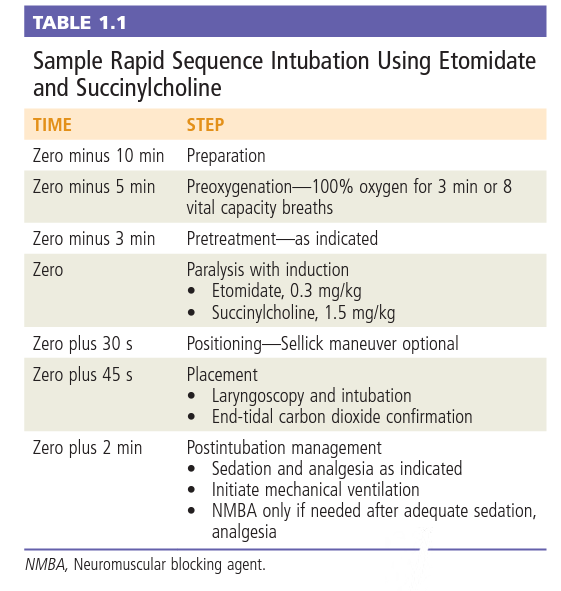 Preparation(hazırlık)
Preoksijenizasyon
Pretreatment(ön tedavi)
Paralizi ve indüksiyon
Pozisyon
Placement of Tube(tüpün yerleştirilmesi)
Postentübasyon Management
Hızlı ardışık entübasyon
10
HAE uygulaması 3 tipte olabilir:
1. Kontrollü-tam HAE
2. Hızlandırılmış HAE
Ön oksijenlendirme 8 vital kapasite 
solunumu ile 30 sn’ye kısaltılır.
Ön tedavi 2 dk’ya indirilir.
3. Acil HAE
Ön tedavi evresi de kaldırılır.
2,5
0
1           2           3
Hızlı Ardışık EntübasyonEvre 1 – Hazırlık Evresi (-10 dk)
Hasta güvenlik çemberine alınır
Tüm ekipman hazır duruma getirilir
Hastalar zor havayolu ve entübasyonun başarısız olması durumuna karşı değerlendirilir
B planı hazırlanır
Bu işlemler sırasında hasta maske ile oksijen almalıdır
Hızlı Ardışık EntübasyonEvre 1 – Hazırlık Evresi (-10 dk)
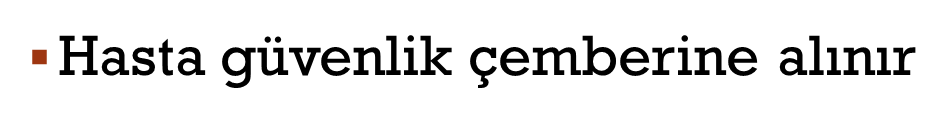 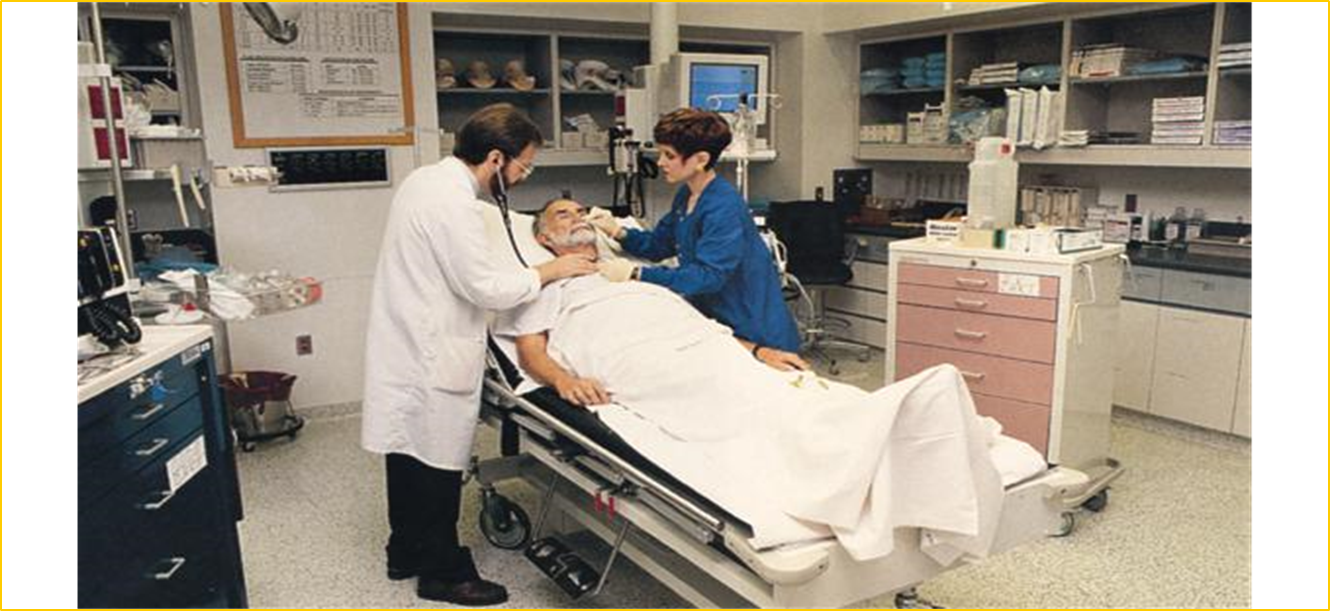 Hızlı Ardışık EntübasyonEvre 1 – Hazırlık Evresi (-10 dk)
ETT 
Kadın>> 7,5-8,0
Erkek>> 8,0-8,5

Laringoskop Bıçağı
Macintosh>> 3-4
Miller>> 1-2
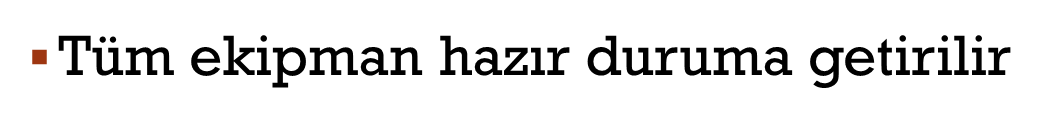 Hızlı Ardışık EntübasyonEvre 1 – Hazırlık Evresi (-10 dk)
Ekipman Listesi
Oksijen kaynağı ve tüpler
Ambu balonu
Balon valv maske
Açık yüz maskeleri- çeşitli boy ve şekillerde
Orofaringeal airway- küçük, orta, büyük
Nazofaringeal airway- 3 boyda
Aspirasyon kateteri ve kaynağı
Nabız oksimetre, CO2 dedektörü
Endotrakeal tüpler- çeşitli boylarda
Lanringoskop sap ve bladeleri
Enjektörler
Magill forseps , stileler, dil basacağı
Kaydırıcı jel
Alternatif kurtarıcı havayolu ekipmanları- LMA, Combitube, KingLT
Cerrahi krikotiroidotomi seti
Sedasyon ve HAE için ilaçlar
Hızlı Ardışık EntübasyonEvre 1 – Hazırlık Evresi (-10 dk)
Zor havayolu değerlendirme 
Entübasyon öncesi
LEMON
Entübasyon sırasında
Cormack-Lehane sınıflaması
Entübasyon sonrası
Girişim sayısı ve süresi
Hızlı Ardışık EntübasyonEvre 1 – Hazırlık Evresi (-10 dk)
Entübasyon öncesi
Look externally (dışardan bak)
Evaluate (3-3-2 kuralı)
Mallampati
Obstruction
Neck mobility
Hızlı Ardışık EntübasyonEvre 1 – Hazırlık Evresi (-10 dk)
Look externally
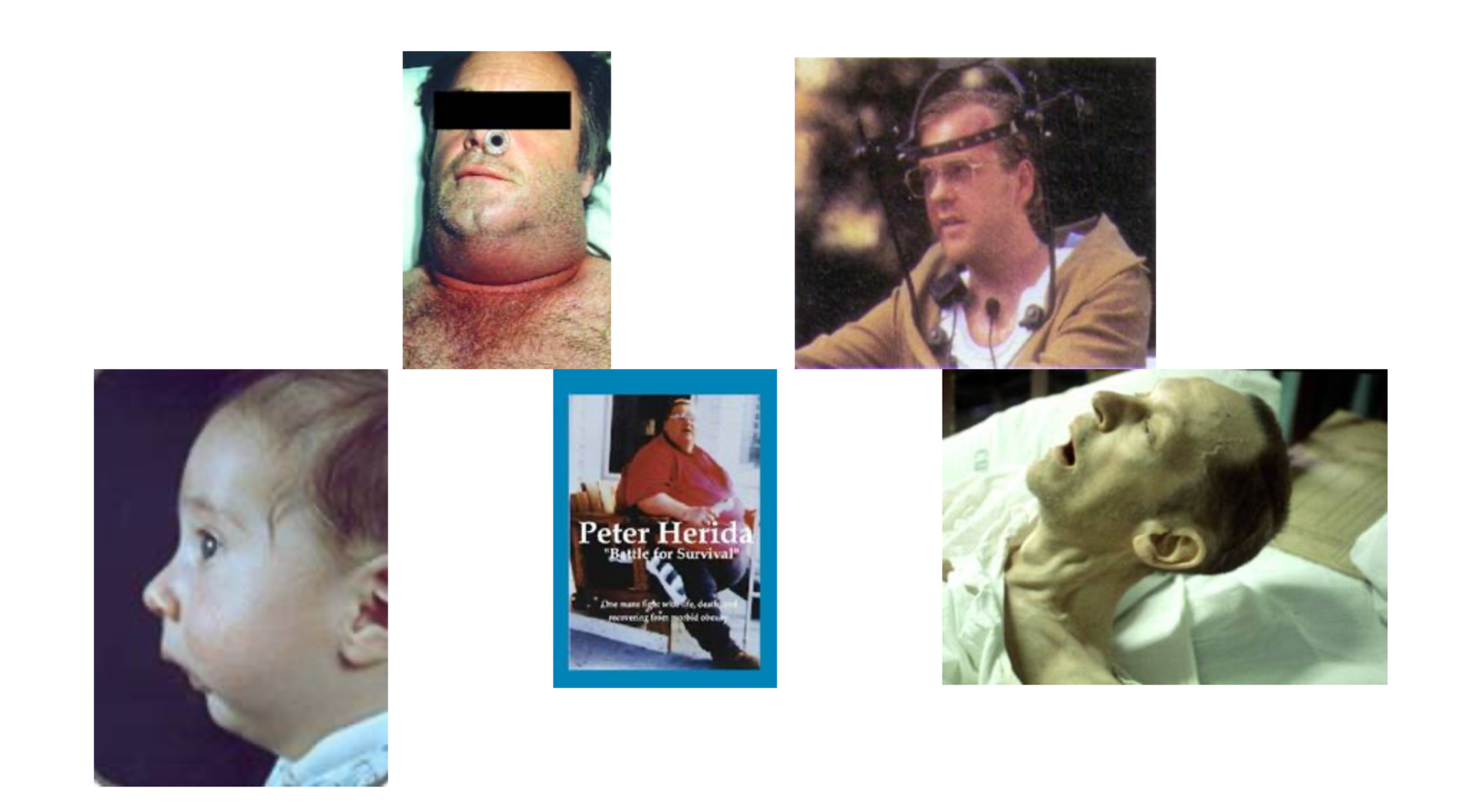 Havayolu yabancı cisim açısından değerlendirilir
Takma diş varsa çıkarılır
Varsa sekresyon temizlenir
Hızlı Ardışık EntübasyonEvre 1 – Hazırlık Evresi (-10 dk)
Evaluate
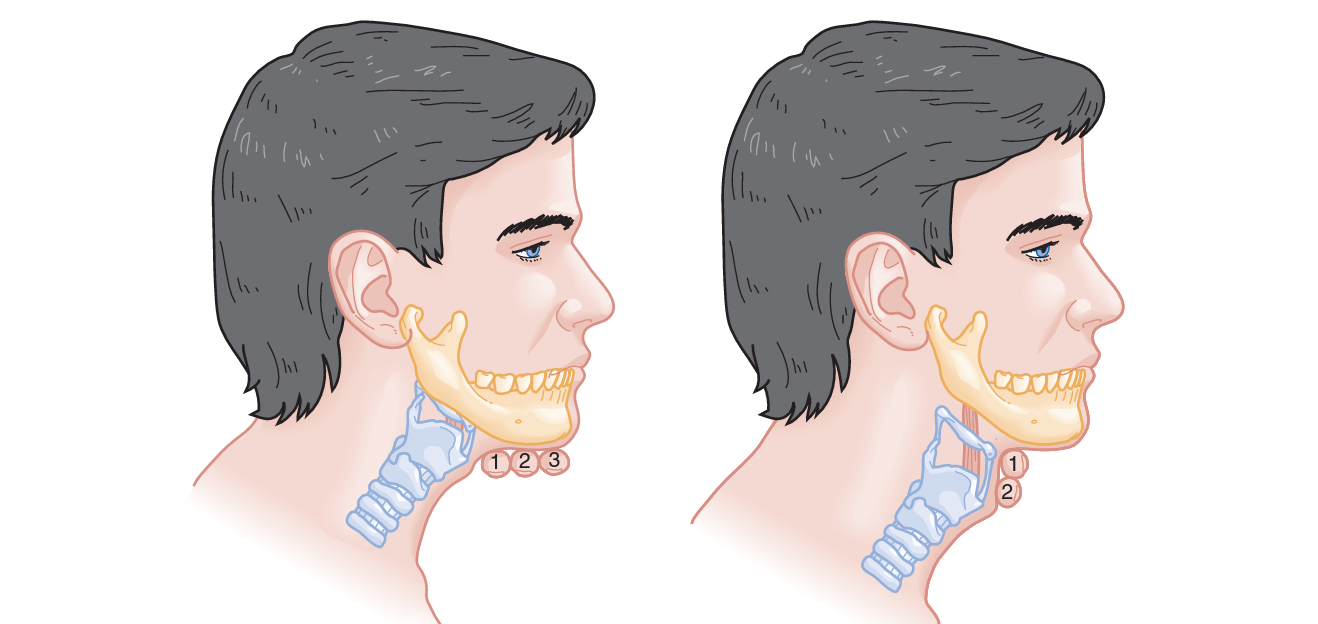 Hızlı Ardışık EntübasyonEvre 1 – Hazırlık Evresi (-10 dk)
Mallampati
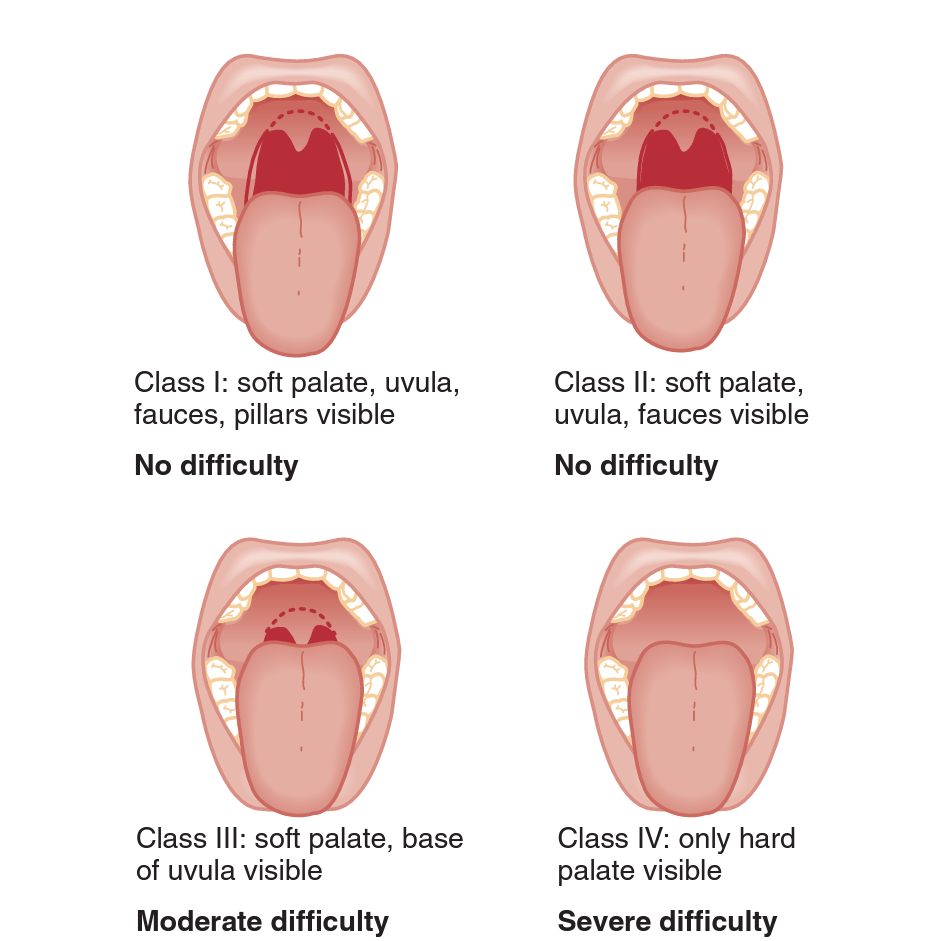 Hızlı Ardışık EntübasyonEvre 1 – Hazırlık Evresi (-10 dk)
Obstrüksiyon
Termal yanıklar, anjiyoödem, anaflaksi sebebiyle havayolu ödemi
Penetran boyun travması
Yabancı cisimler
Epiglottit ve etrofarengeal abse gibi enfeksiyonlar
Hızlı Ardışık EntübasyonEvre 1 – Hazırlık Evresi (-10 dk)
Neck mobılıty
Boyun travması
Obezite (kısa-kalın-sınırlı hareket)
Servikal kolon hareketi değerlendirme 
Fleksiyon-ekstensiyon
Hızlı Ardışık EntübasyonEvre 1 – Hazırlık Evresi (-10 dk)
Cormack-Lehane
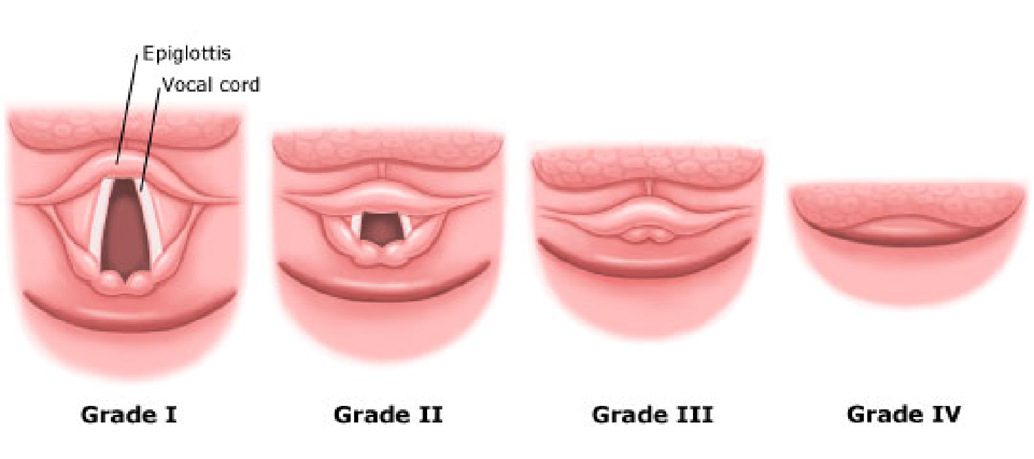 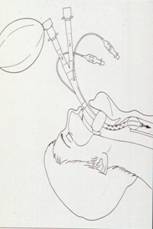 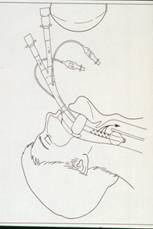 Hızlı Ardışık EntübasyonEvre 1 – Hazırlık Evresi (-10 dk)
B planı
LMA 
Videolaringoskop
Combi-tüp
Cerrahi havayolu
Krikotirotomi
Retrograd entübasyon
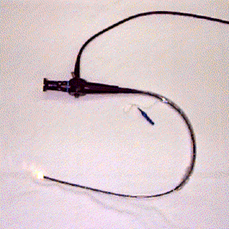 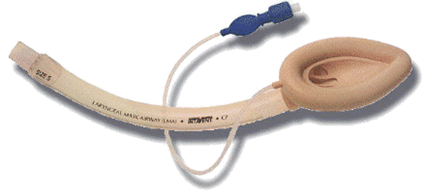 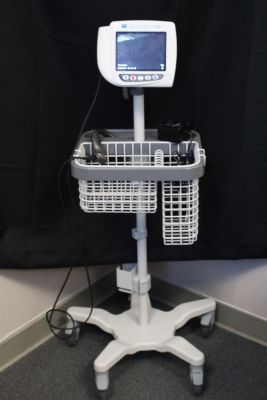 Hızlı Ardışık EntübasyonEvre 1 – Hazırlık Evresi (-10 dk)
Videolaringoskop
	(glidescope)
Hızlı Ardışık EntübasyonEvre 2 – Ön Oksijenlendirme (-5 dk)
AMAÇ: Akciğer ve dokulardaki oksijen rezervlerinin doldurulması 
Ambu-maske kullanma prensibi
FRC = 30 mL/kg >>>>5 dk %100
Sağlıklı erişkin = 8 dk
Obezler ve çocuklar =3–4 dk 
Rezervuarlı O2 maskeleri
8 derin nefes
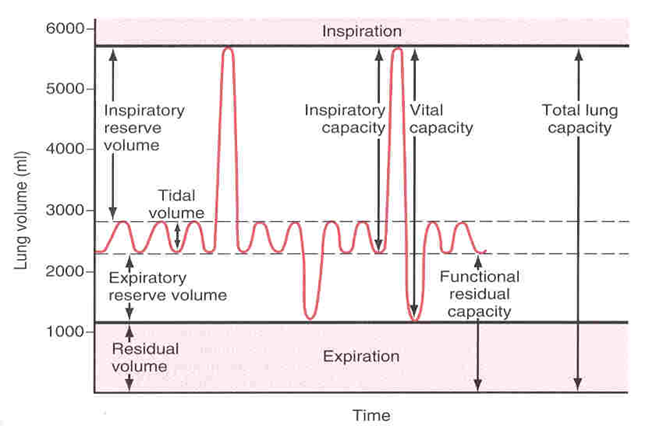 Hızlı Ardışık EntübasyonEvre 3 – Ön TEDAVİ (-3 dk)
Entübasyondan kaynaklanabilecek zararlı etkilerin minimalize edilmesi
Fentanil: sempatik tonusu baskılar.  Kan basıncı düzensizliklerini engeller. 
3mcg/kg(Rosen’s) dozda veya 2-4 mcg/kg(UptoDate)
Atropin: eskiden küçük çocuklarda bradikardiyi önlemek için verilirmiş. Şimdi neredeyse terkedilmiş durumda
Lidokain: astım gibi havayolu hastalığı olanlarda kullanılırmış. 1,5mg/kg dozunda. 
Albuterol: lidokain yerine astım vb hastalık grubunda premedikasyon olarak öneriliyor. 2,5mg nebülize.(Rosen’s)
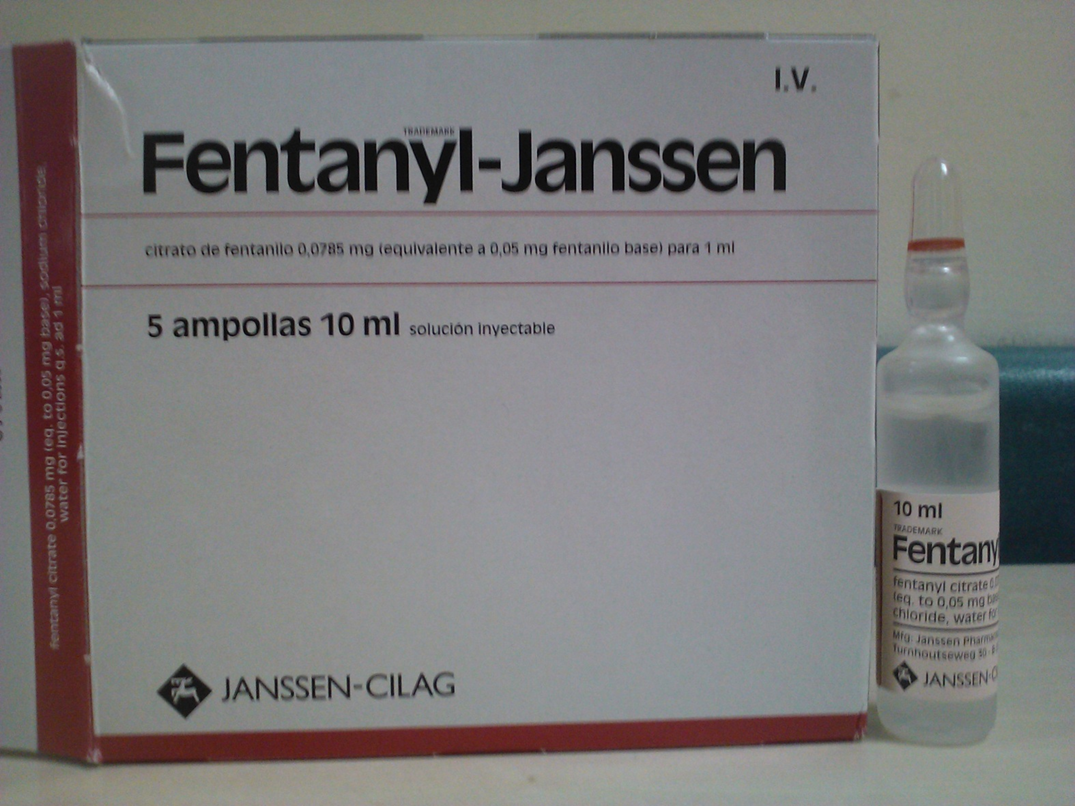 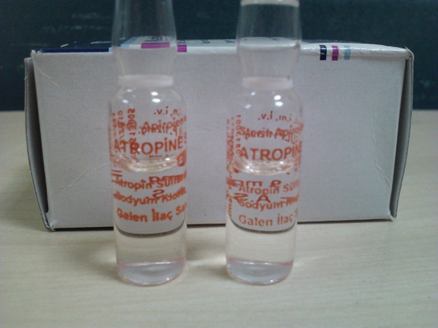 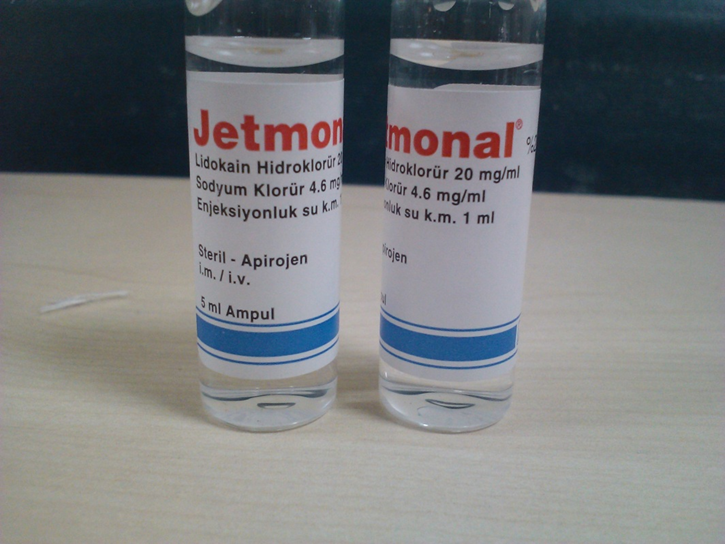 Premedikasyon
Hızlı Ardışık EntübasyonEvre 4 – paralizi ve indüksiyon(0 dk)
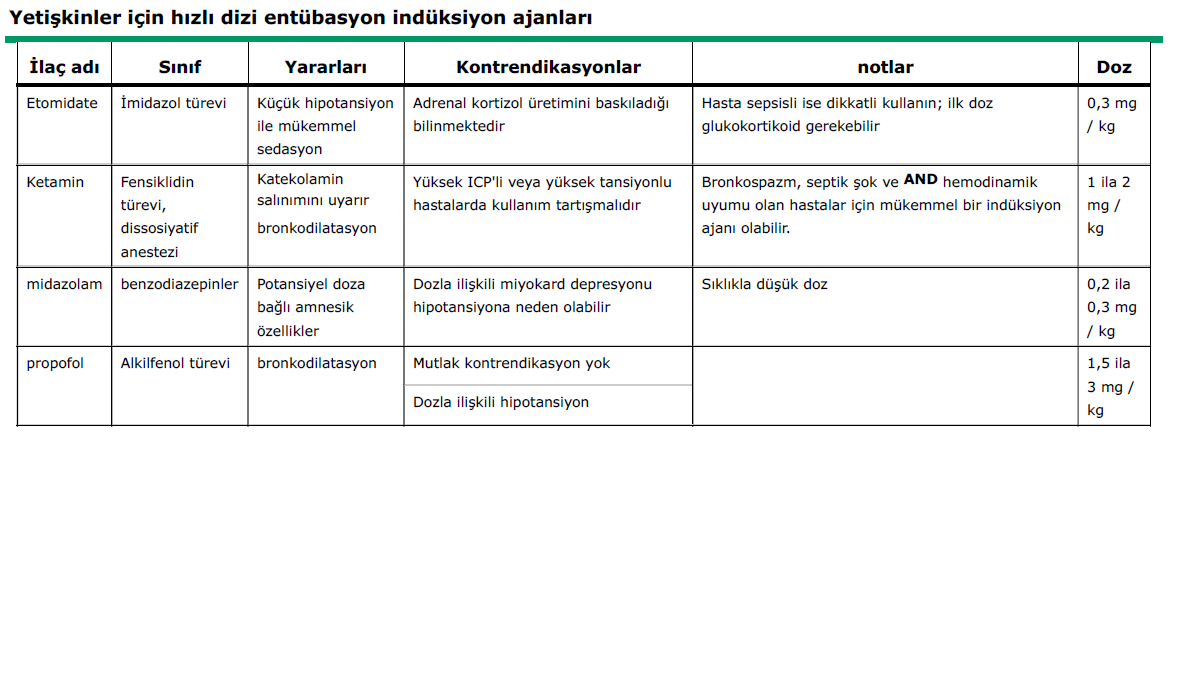 Hızlı etki gösteren bir indüksiyon ajanı ve hemen ardından nöromuskuler bloke edici ajan hızlı IV puşe şeklinde uygulanır.
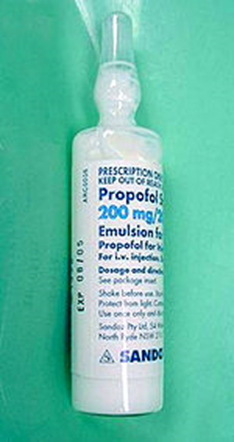 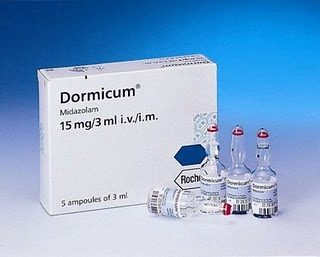 İndüksiyon ajanları
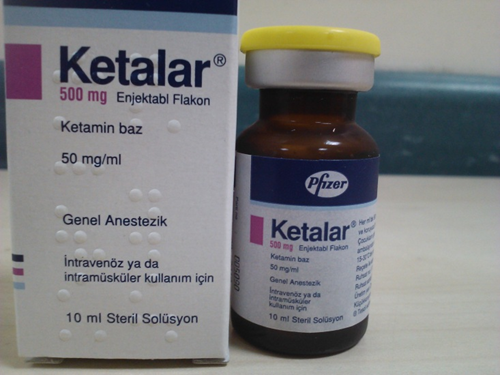 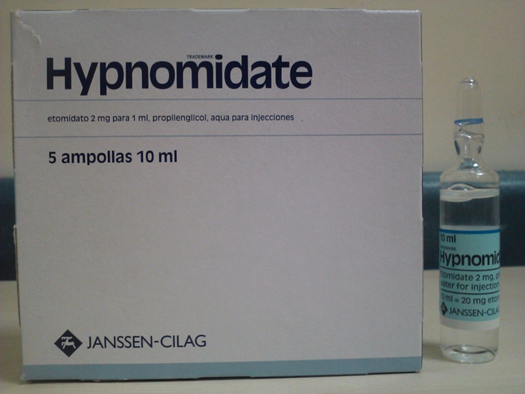 Etomidat
Etomidat , RSI için sıklıkla kullanılan imidazol türevli, sedatif hipnotik bir ajandır.
 RSI için etomidat, intravenöz (IV) puşe , 0,3 mg / kg'lık bir dozda, 
15 ila 45 saniyelik bir etki başlama süresi
 3 ila 12 dakikalık bir etki süresi.
 Hipotansif hastalarda güvenilir. KIBA olan hastalarda kullanılabilir.
 Adrenal süpresyon, miyoklonus, bölgesel serebral eksitasyonlar yapabilir.
Midazolam
En hızlı etkisi başlayan benzodiazepin türevi.
0,1-0,3 mg/kg iv puşe
30-60 sn etki başlangıcı
15-30 dk etki süresi
Antikonvülsan(S.Epileptikus hastalarında iyi tercih)
Genellikle önerilen doz 0,2 mg/kg. ancak bu dozlarda orta derecede kan basıncı düşüklüğüne sebep olabilir. Şok ve hipovolemi durumlarında kullanılabilirliği azalır. Eğer kullanılması gerekiyorsa önerilen doz 0,1 mg/kg.  Bu tarz hastalarda ketamin veya etomidat öneriliyor.
Sıklıkla yeterli dozun altında kullanılıyor(0,05 mg/kg) ve bu yeterli sedasyon sağlanmamasına ve etki süresinin geç başlamasına yol açıyor.
ketamin
Sedatif etki yanısıra amnestik ve analjezik etkisi vardır
1-2 mg/kg iv
45-60 sn etki başlangıcı
10-20 dk etki süresi
Hızlı etkili, analjezik özelliği ve hava yolunu koruması nedeniyle uyanık entübasyon için seçilebilecek uygun ajan
Katekolamin salınımına bağlı olarak bronkodilatasyon yapar
Sempatik sistemi uyarması sayesinde hipotansif hastalarda tercih edilebilecek en stabil ilaçtır
Koroner arter hastalarında yarar- zarar oranına göre değerlendirilmedir. Bazı çalışmalar iskemik miyokard dokularında daha iyi reperfüzyon sağladığını göstermiş. Genel olarak ise katekolaminlere bağlı kardiyak hasarı arttırabileceği yönünde.
Ketamin
ICP artışında kullanımı tartışmalı. Sempatik uyarı ile ICP artışına sebep olduğunu ve bu hastaların durumunu kötüleştirdiğinden bahsedilmiş. Ancak GABA agonisti ile kullanıldığı zaman bu ICP artışı olmadığı görülmüş hatta serebral perfüzyon basıncını arttırarak nörolojik hasarı olan hastalarda yararı olduğu söylenmiş.
Bakıldığı zaman ketaminin ICP arttırdığı iddialar zayıf olmakla birlikte bu ICP artışının zarar verdiği iddiaları ise daha da zayıf.
ICP artışından şüphelenilen, normotansif veya hipotansif hastalarda iyi bir seçenek olduğu düşünülüyor. Ancak hipertansif hastalarda kullanılmaması öneriliyor.(UpToDate).
Propofol
GABA reseptör etkili sedatif ve amnestik ilaç
1,5-3 mg/kg iv
15-45 sn etki başlangıcı
5-10 dk etki süresi
Havayolu direncini azaltır
Ortalama arteriyel basıncı düşürür. Serebral perfüzyon basıncında azalmaya yol açabilir. Genelde MAP 10 mmHg azalır.
Üretici tarafından yumurta ve soya fasülyesi alerjisi olanlarda kullanımı kontraendike olarak gösterilse de kayda değer alerjik reaksiyonların görülmesi yeni preparatlarda nadirdir. YİNE DE KONTRAENDİKEDİR!!!
Ajan seçimi
İnme veya kafa travması: Etomidat ve Ketamin
ICP artışından kaçınmalı, yeterli MAP sağlanmalı.
Serebral herniasyon bulguları varsa ETOMİDAT!!(ketaminden kaçınılmalı)
MAP>120mmHg ise ETOMİDAT!! Ciddi hipotansif ise KETAMİN!!!
Midazolam ve propofol kafa içi yarlanması olan hastalarda kullanılmışlar ancak hipotansiyon ilişkili beyin hasarına sebebiyet verebilirler.
Status Epileptikus: Propofol, alternatif olarak Etomidat
Antikonvülsan etkinliği nedeniyle PROPOFOL!! Ancak hipotansiyona dikkat!!
Uygun dozlarda midazolam kullanılabilir
Keatmin kullanılmamalı!! Sempatik stimülasyon!!
AJAN seçimi
Reaktif hava yolu hastalığı: ketamin veya propofol
Hemodinamik olarak stabil hastalarda KETAMİN veya PROPOFOL bronkodilatasyon yaptıkları için önerilir.
Etomidat ve midazolam alternatif olabilir.
Hipotansif hastalarda KETAMİN veya etomidat. 
Bu ajanlardan hiçbiri histamin salınımı yapmıyor.
Kardiyovasküler hastalıklar: ETOMİDAT
KAH veya Aort diseksiyonu şüphesi olan hastalarda mutlaka 3mcg/kg fentanil pretreatment olarak katekolamin deşarjını baskılaması açısından uygulanmalıdır.
Şok: Etomidat veya Ketamin
Bütün sedatif ajanlar hemodinamik anstabil hastalarda hipotansiyon yaratabilir. 
Iv ketamin 1mg/kg veya Iv etomidat 0,15 mg/kg
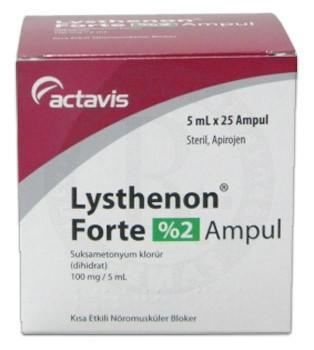 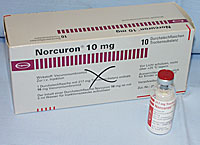 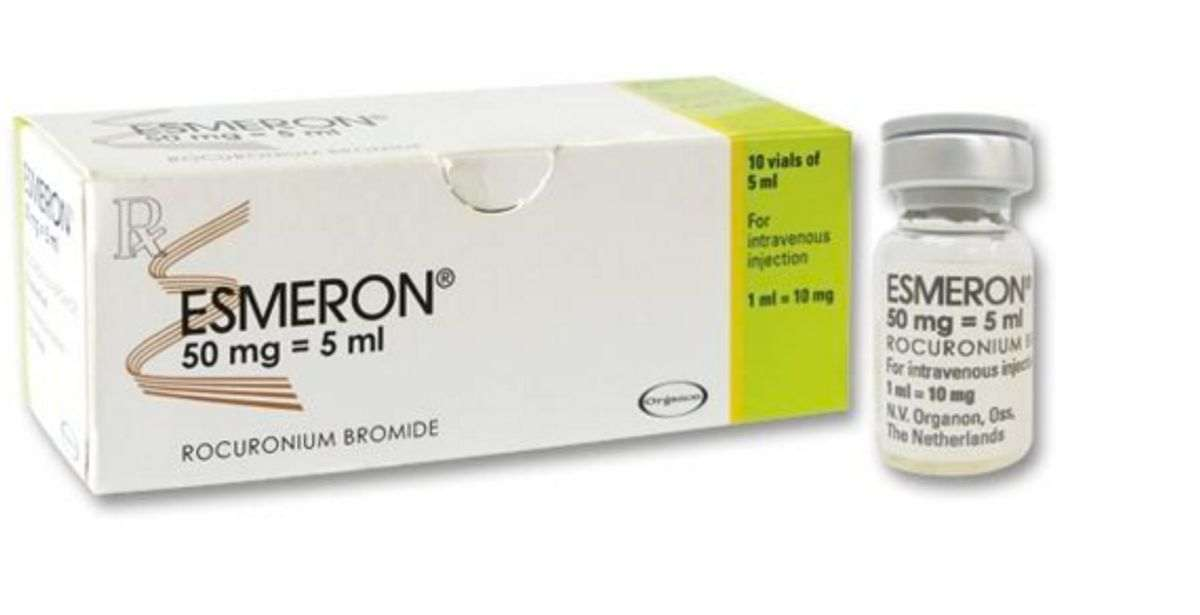 Paralitik ajanlar
Depolarizan
Süksinil kolin
Non-depolarizan
Rokuronyum
Veküronyum
Atraküryum
Panküronyum
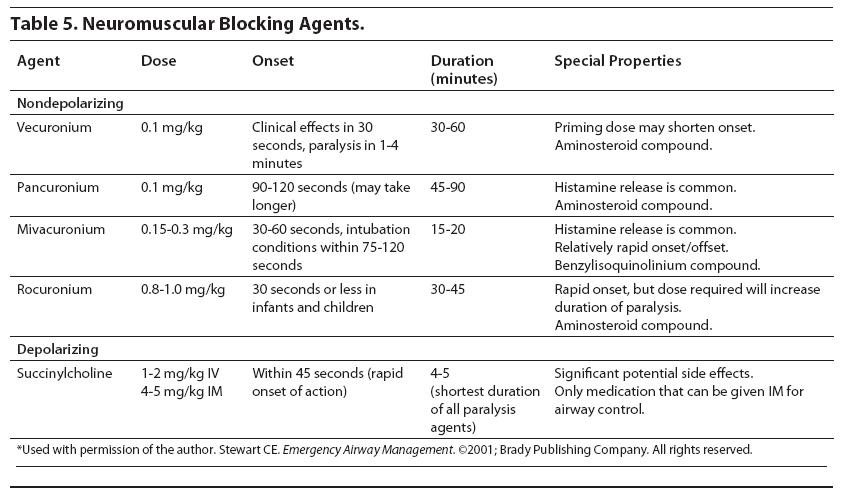 Süksinilkolin
Hızlı etkili ve etkisi çabuk biter
1,5 mg/kg iv. Yüksek doz vermek paralizi etkisini değiştirmez ancak düşük doz vermek yeterli paralizi sağlamayabilir. O sebeple yüksek doz vermekten korkmayın.
Miyastenia Graves hastalarında kullanılabilir. 2mg/kg iv
KONTRAENDİKE!!
Malign hipertermi öyküsü (kişisel veya aile)
Denervasyon içeren nöromüsküler hastalıklar (myastenia gravis'te güvenlidir) 
 Kas distrofisi
72 saatin üzerinde inme
Rabdomiyoliz
72 saatin üzerinde yanık
Önemli hiperkalemi (örneğin, bir elektrokardiyogramdaki karakteristik değişikliklerle önerilen)
Serum K değerini 0.5 mEq/l yükseltir.
Roküronyum
Orta etki süreli
Süksinilkolin KE ise mükemmel opsiyon
1-1,2 mg/kg iv arkasından 20 ml SF 
45-60 sn etki başlangıcı
45 dk etki süresi
Veküronyum
Orta etki süresi
Kardiyak etkisi yok 
Nadir hipersensitivite
Safra ile atılır
0,01 mg/kg IV 3 dakika önceden yapılmalı. İndüksiyonda 0,15mg/kg tekrar doz gerekir.
75-90 sn etki başlangıcı
ANtidotlar
Neostigmin: 
Asetilkolinesteraz inhibitörü
0,06-0,08 mg/kg IV (%40 fonksiyon geri gönüşü)
Nadir olarak acil serviste ihtiyaç olur

Sugammadex: 
Roküronyum ve diğer steroid bazlı NMBA antidotu
16 mg/kg IV
3 dk içinde etki gösterir.
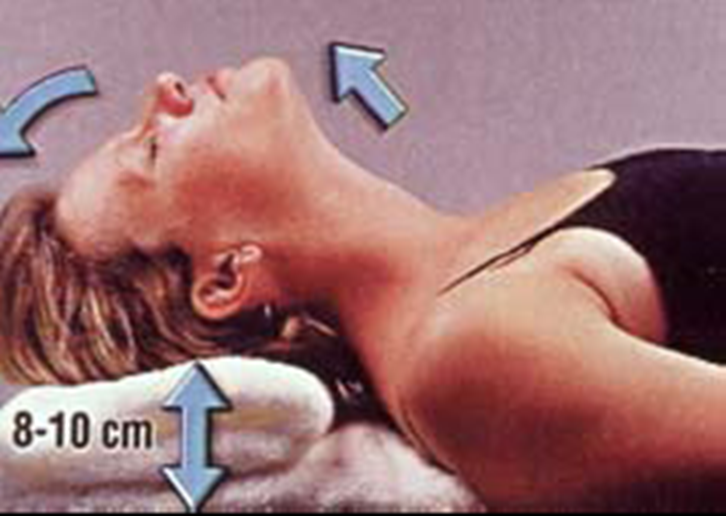 Hızlı Ardışık EntübasyonEvre 5 – Koruma ve Pozisyon (+20 sn)
Hasta entübasyon için uygun pozisyona getirilmeli
Baş ekstansiyonda, boyun fleksiyonda (koklama pozisyonu)
Direk laringoskop kullanılacaksa servikal ekstansiyon ve başın elevasyonu daha optimal bir pozisyon sağlar
Sellick manevrası artık rutin olarak önerilmiyor.
Çünkü çoğu uygulayıcı tarafından yanlış yapılıyor. Uygulanmasına rağmen aspirasyon genellikle gerçekleşiyor.
Laringeal görüş kısıtlı ise hasta bazlı olarak uygulanabilir.

İndüksiyon sonrası SpO2 %90’ın altına düşmedikçe BMV bilinçsiz ve apneik olmasına rağmen önerilmiyor.
Hızlı Ardışık EntübasyonEvre 6 – Entübasyon/Doğrulama (+45 sn)
Paralizan ajandan 45-60 sn sonra hastanın çenesini gevşeklik açısından kontrol edin
Laringoskopu hastanın sağ ağız kenarından dili ortaya itecek şekilde yavaşça ilerleyin
Vokal kordları gördükten sonra entübasyon tüpünü yerleştirin
Yanınızdaki bir kişiden oskülte etmesini isteyin
Klinik bulgular arasında en güvenilir bulgu vokal kordlar arasından geçildiğinin görülmesi olsa da kapnometre ve kapnografi daha güvenilir araçlardır.
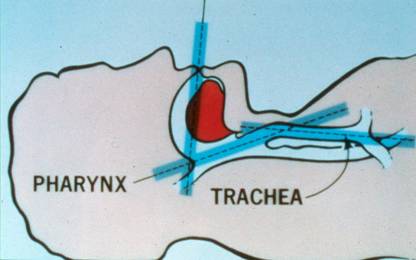 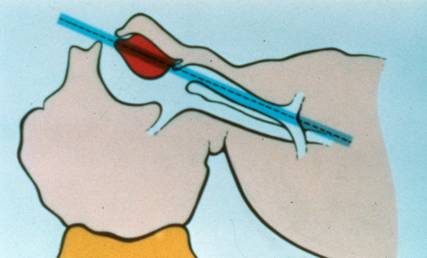 Hızlı Ardışık EntübasyonEvre 6 – Entübasyon/Doğrulama (+45 sn)
Başarılı bir entübasyon için pozisyon verilmesi son derece önemlidir
Entübasyon için bazı önemli noktalar:
Gerekli olduğunu düşünüyorsanız mümkün olduğunca erken yapın
En deneyimli personel yapsın
Hasta yeterince gevşek değilse denemeyin
Entübasyonda deneyiminiz azsa ambu-maske ile ventilasyon-oksijenizasyon sağlayın
30 sn’den fazla zaman harcamayın
Ambu-maske uygulayın
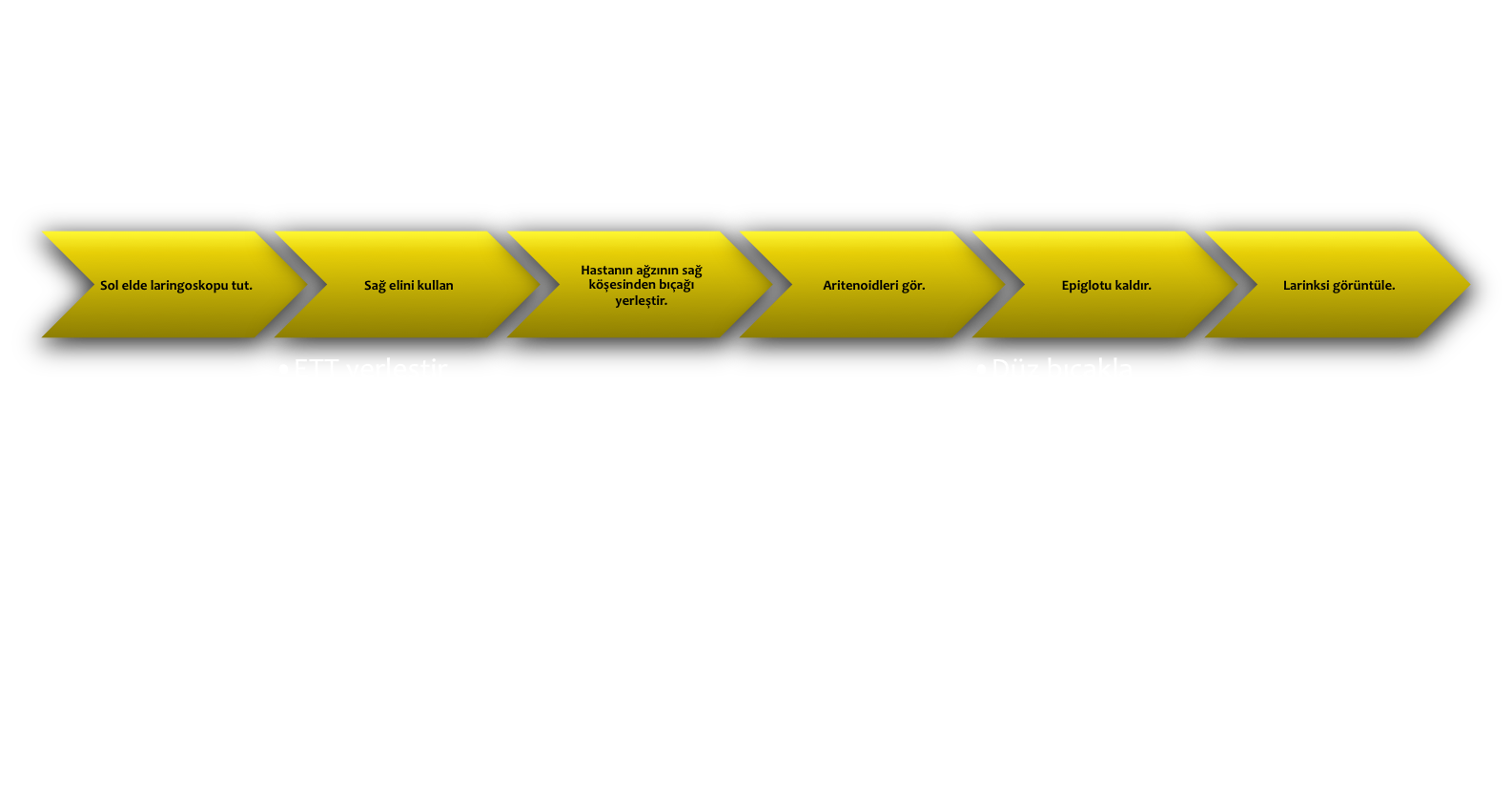 ENTÜBASYON İŞLEMİNİN UYGULAMA BASAMAKLARI
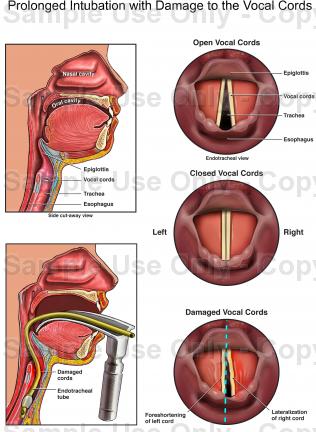 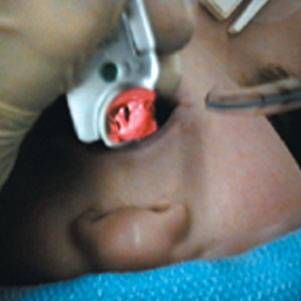 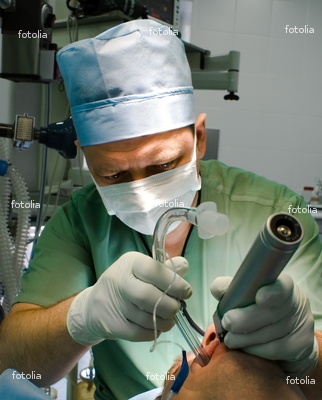 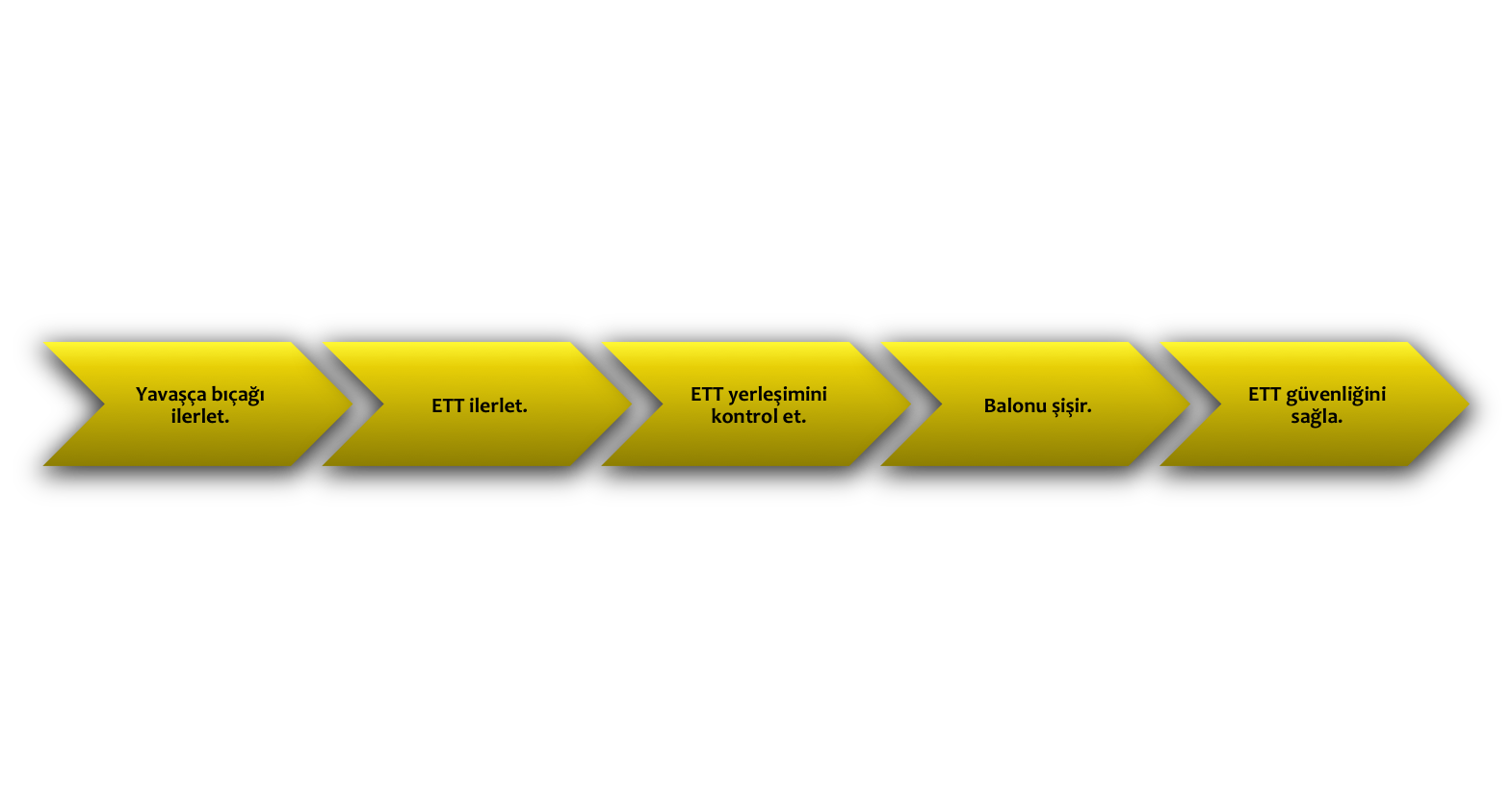 ENTÜBASYON İŞLEMİNİN UYGULAMA BASAMAKLARI
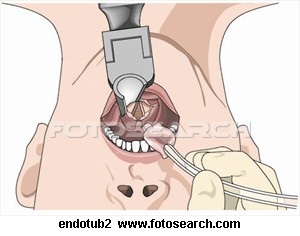 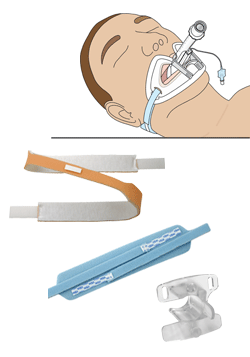 49
Laringoskop Pozisyonu
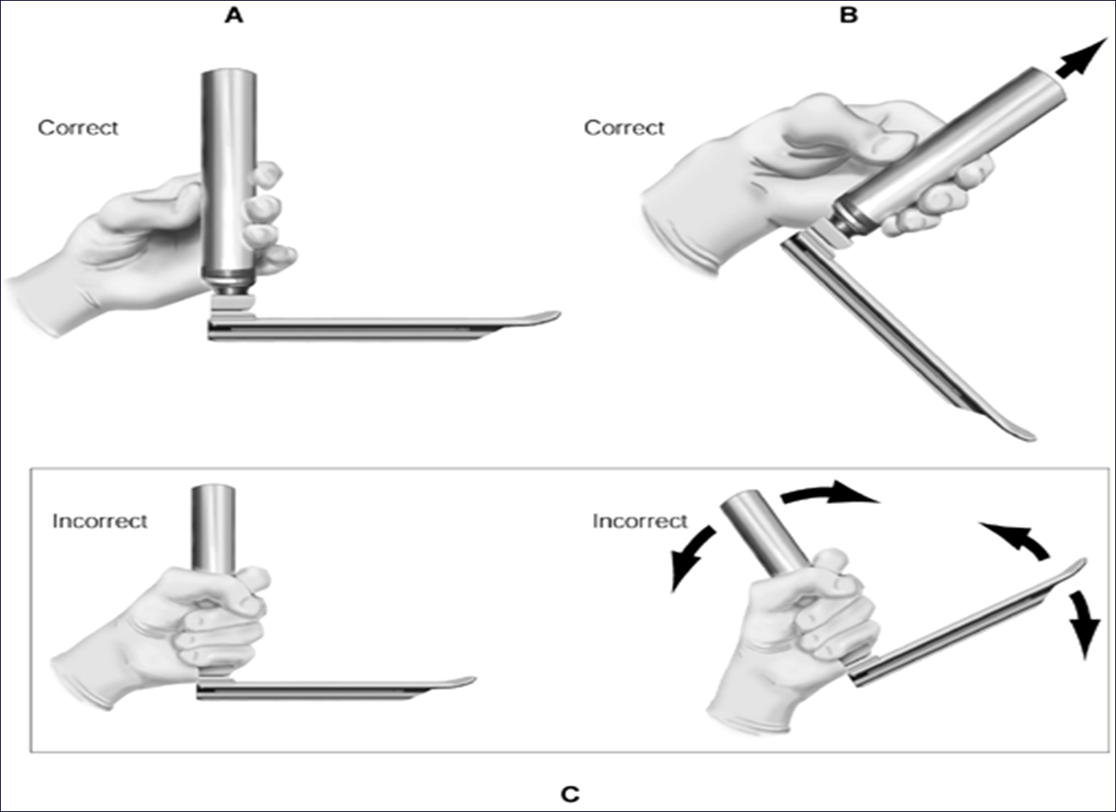 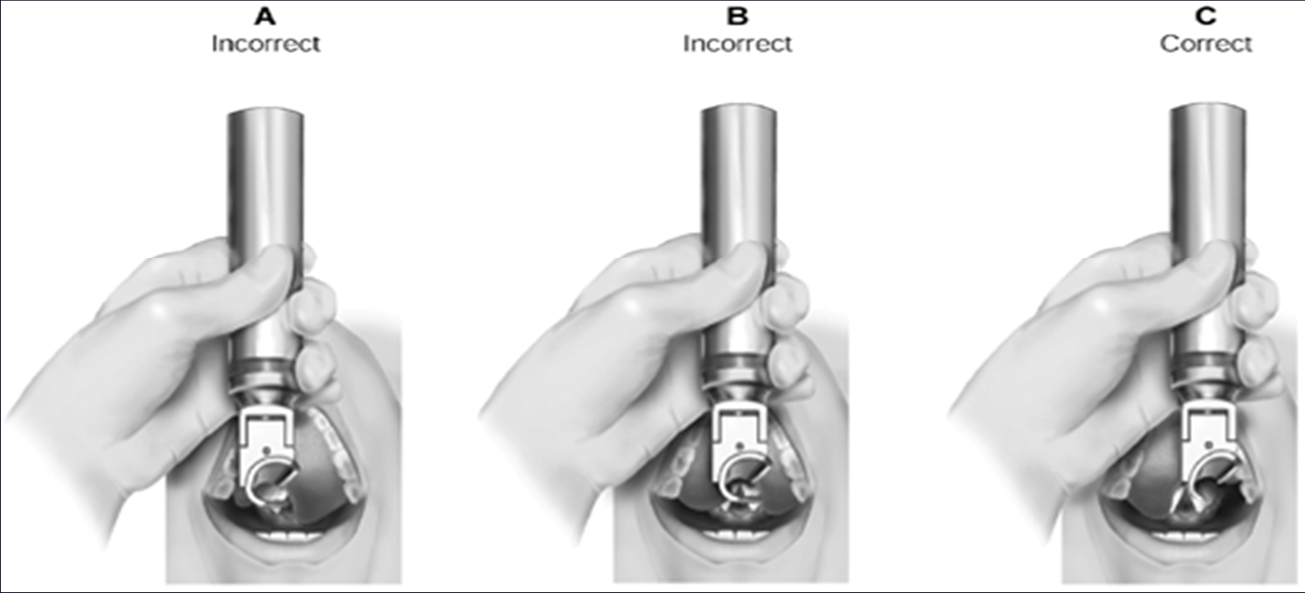 Hızlı Ardışık EntübasyonEvre 6 – Entübasyon/Doğrulama (+45 sn)
Laringoskobu sol elinizle tutun, dilin sağından yavaşça ilerleyin, dili sola ittirin
Hızlı Ardışık EntübasyonEvre 6 – Entübasyon/Doğrulama (+45 sn)
Başarılı entübasyonun yardımcı göstergeleri:
AC seslerinin eşit olarak dinlenmesi
Mide bölgesinde hava sesi duyulmaması
Tüpün içinin buğulanması
O2 satürasyonun düşmemesi veya yükselmesi
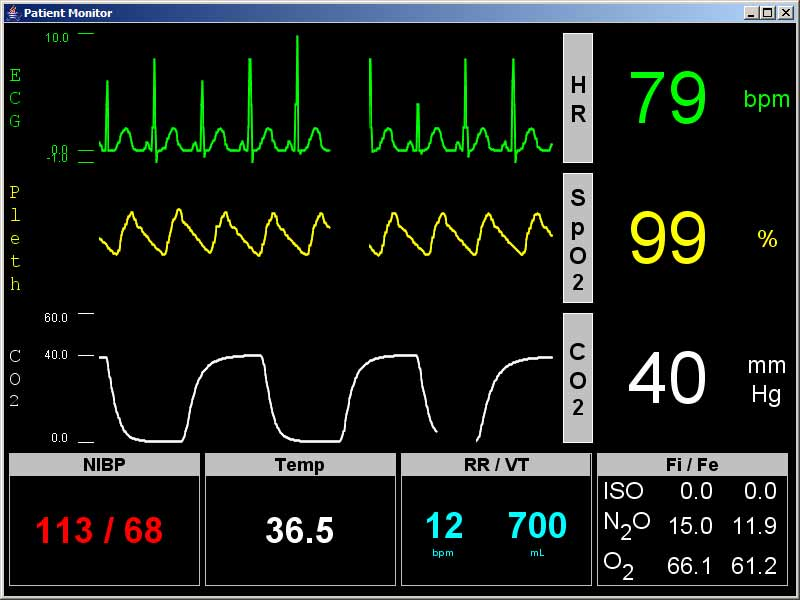 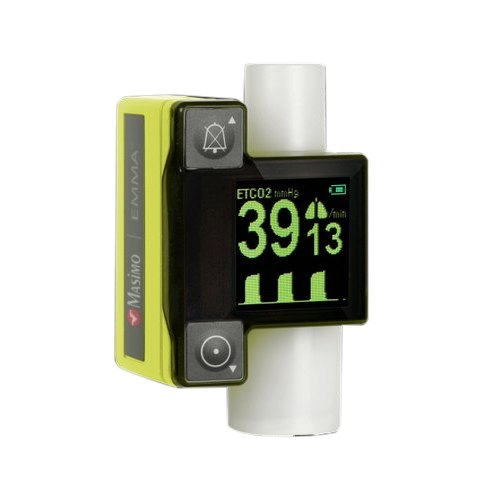 Hızlı Ardışık EntübasyonEvre 6 – Entübasyon/Doğrulama (+45 sn)
Hızlı Ardışık EntübasyonEvre 6 – Entübasyon/Doğrulama (+45 sn)
Entübasyon tüpünü sabitleme
Hızlı Ardışık EntübasyonEvre 6 – Entübasyon/Doğrulama (+45 sn)
Komplikasyonlar
Özefageal entübasyon
Ana bronş entübasyonu
Pnömotoraks
Orofarengeal kanama
Vokal kord yaralanması
Diş kırıkları
Kusma ve aspirasyon
Stabil olmayan boyun omurlarının hareketi ve paralizi
Hızlı Ardışık EntübasyonEvre 7 – Entübasyon Sonrası (+60 sn)
Hasta mekanik ventilasyona bağlanır
Vitaller + pulse-O2 kontrol edilir
AC grafisi istenir
Hızlı Ardışık EntübasyonEvre 7 – Entübasyon Sonrası (+60 sn)
Hipoksi + bradikardi
Özefagus entübasyonu
Hipotansiyon
Ajanlar
Tansiyon pnömotoraks
Hipertansiyon
Yetersiz sedasyonun göstergesi
Taşikardi + hipertansiyon
Uyanma belirtisi
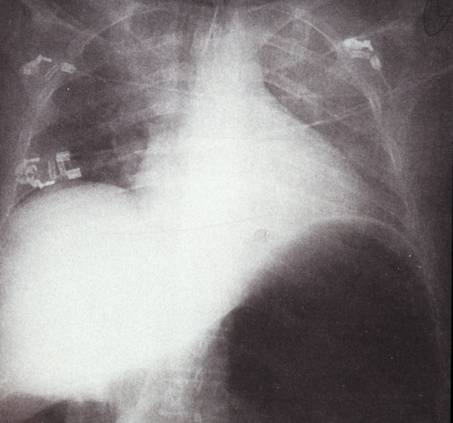 Hızlı Ardışık EntübasyonEvre 7 – Entübasyon Sonrası (+60 sn)
Mide entübasyonuna bağlı gastrik distansiyon
Hızlı Ardışık EntübasyonEvre 7 – Entübasyon Sonrası (+60 sn)
Entübasyon sonrası hastanın durumu kötüleşiyorsa;
           D: Displacement
	O: Obstrüksiyon
	P: Pnömotoraks
	E: Ekipman sorunu
ÖZET
Havayolu yönetimi ilk önceliğiniz olmalıdır
Travma olasılığında boyunu koruyun
Kalıcı havayolu gereksinimi olup olmadığına karar verin
Entübasyona karar verirseniz hemen uygulayın, gecikmeyin
HAE’u uygulayın
Entübe hastayı sık sık değerlendirin
60
Dikkat
Anatomiyi kontrol etmeden entübasyona girişmeyin
Hastaya pozisyon vermeyi ihmal etmeyin
Ekipman eksiğiniz olmadığına emin olun
Asla eldivensiz çalışmayın ve etrafınızdakileri uyarın
Başarısız denemeden sonra ısrar etmeyin
Maske ile solunumu destekleyin ve tekrar deneyin
İlk kez entübasyon yapanlarda başarısız entübasyon nedeni
Yetersiz ekipman ve yetersiz pozisyondur
Kaynaklar
UpToDate: https://www.uptodate.com/contents/rapid-sequence-intubation-for-adults-outside-the-operating-room
Rosen's Emergency Medicine Concepts and Clinical Practice 9th Edition 2017
Tintinalli's Emergency Medicine: A Comprehensive Study Guide, 8th edition
Acil Havayolu Yönetimi Ders notları, Prof. Dr. Seçgin Söyüncü
Erişkinde Hava Yolu yönetimi ders notları, Dr. Deniz Dedeoğlu Kılıç
Havayolu Yönetimi Ders Notları, Oktay Eray


Teşekkürler..